Case Study:Treatment Sequencing in Platinum-Sensitive Relapse ES-SCLC
Ticiana Leal, MDAssociate ProfessorDepartment of Hematology & OncologyDirector, Thoracic Medical OncologyWinship Cancer InstituteEmory UniversityAtlanta, GA
Resource Information
About This Resource
These slides are one component of a continuing education program available online at MedEd On The Go titled ES-SCLC: Sequencing Strategies in Previously Treated Patients

Program Learning Objectives:
Apply the latest evidence and guidelines to individualize second-line treatment plans for patients with extensive-stage small-cell lung cancer
Implement evidence-based strategies to prevent, monitor, and manage adverse effects in patients receiving second-line treatment for extensive-stage small-cell lung cancer

MedEd On The Go®
www.mededonthego.com
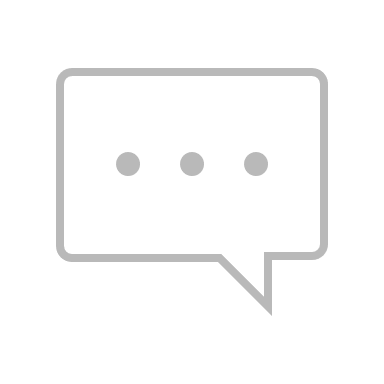 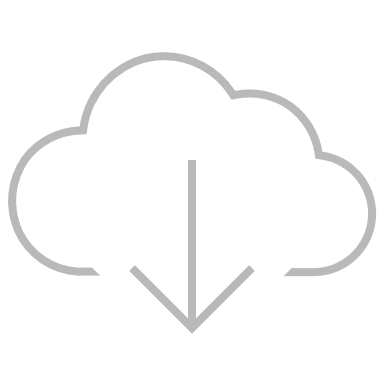 This content or portions thereof may not be published, posted online or used in presentations without permission.
This content can be saved for personal use (non-commercial use only) with credit given to the resource authors.
To contact us regarding inaccuracies, omissions or permissions please email us at support@MedEdOTG.com
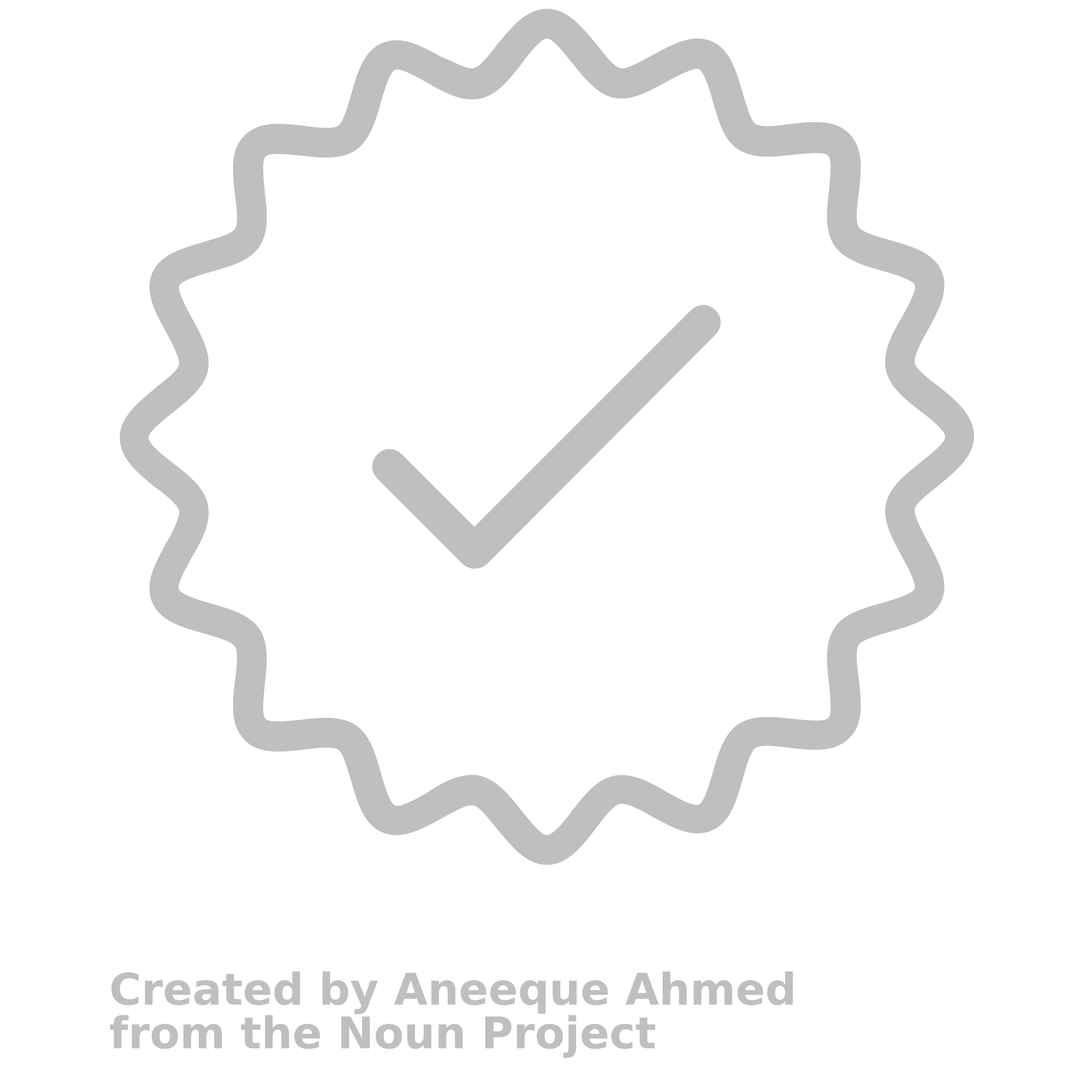 Disclaimer
The views and opinions expressed in this educational activity are those of the faculty and do not necessarily represent the views of Total CME, LLC, the CME providers, or the companies providing educational grants. This presentation is not intended to define an exclusive course of patient management; the participant should use their clinical judgment, knowledge, experience, and diagnostic skills in applying or adopting for professional use any of the information provided herein. Any procedures, medications, or other courses of diagnosis or treatment discussed or suggested in this activity should not be used by clinicians without evaluation of their patient's conditions and possible contraindications or dangers in use, review of any applicable manufacturer’s product information, and comparison with recommendations of other authorities. Links to other sites may be provided as additional sources of information.
Clinical Case
67-year-old man with a PMHx of HTN, COPD, and HLD, and 45 pack-year smoking history presented to the ED with c/o cough and chest pain x 1 week; ECOG PS 1
Initial CXR reveals a RLL opacity; follow-up CT of the chest reveals a 4.6 cm RLL mass with associated right hilar and mediastinal LAD
Blood work notable for anemia (Hb 8.4 g/dL)
He underwent a bronchoscopy and biopsy R4 LN that revealed the diagnosis of SCLC
MRI brain is negative
COPD, chronic obstructive pulmonary disease; CT, computed tomography; CXR, chest x-ray; ECOG PS, Eastern Cooperative Oncology Group performance status; ED, emergency department; Hb, hemoglobin; HLD, hyperlipidemia; HTN, hypertension; LAD, lymphadenopathy; LN, lymph node, MRI, magnetic resonance imaging; PMHx, past medical history; RLL, right lower lobe; SCLC, small-cell lung cancer.
PET/CT at Diagnosis
He is presenting to the medical oncology clinic to discuss further management
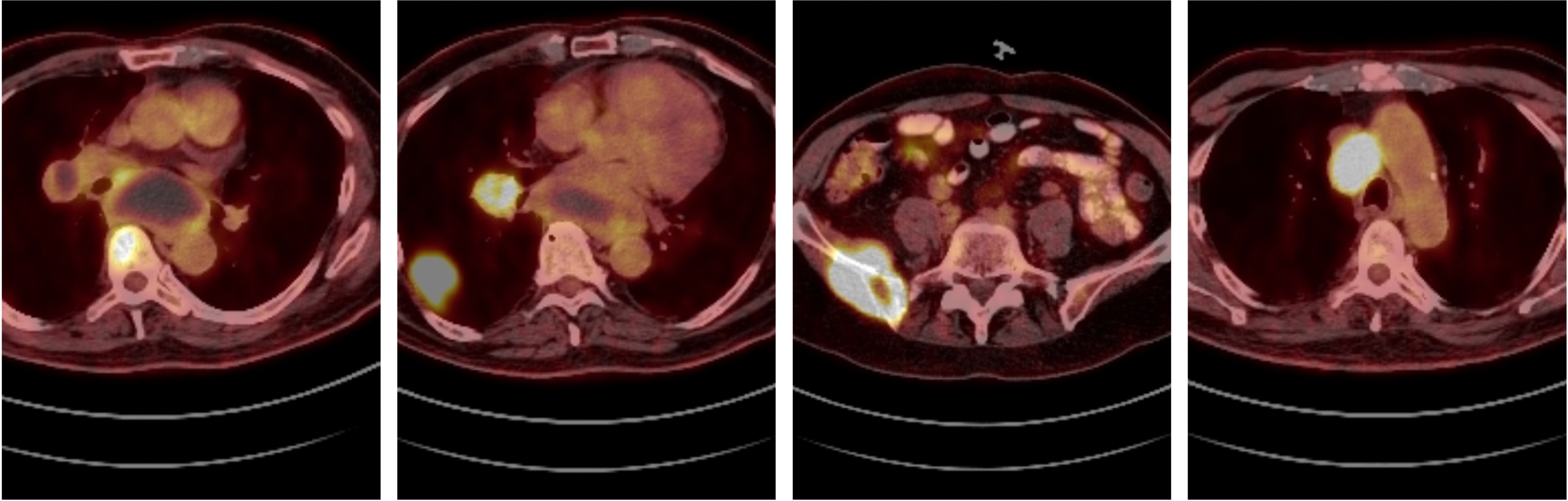 Image provided courtesy of Ticiana Leal, MD
PET, positron emission tomography.
Clinical Course
Patient was successfully initiated on EP + durvalumab
He completed four cycles of induction chemoimmunotherapy with delays in initiating C3 and C4 because of the delayed count recovery
He transitioned to durvalumab maintenance
Routine restaging CT scans after 7 cycles of Q4W maintenance durvalumab demonstrated multiple new or progressive hepatic lesions 
ECOG PS remains preserved, and he wants to explore other therapeutic options
EP, etoposide and cisplatin or carboplatin.
NCCN GuidelinesSubsequent Systemic Therapy for Relapsed SCLC
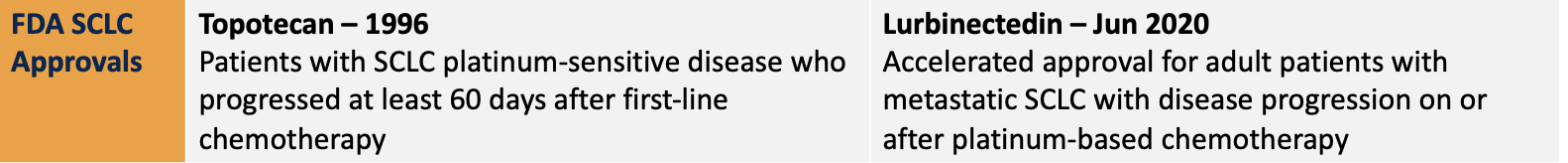 CAV, cyclophosphamide/doxorubicin/vincristine; CTFI, chemotherapy-free interval; ICI, immune checkpoint inhibitor; IV, intravenous; NCCN, National Comprehensive Cancer Network; PO, per os; SCLC, small-cell lung cancer.
Ganti AP, et al. J Natl Compr Canc Netw. 2021;19(12):1441-464; Modified NCCN Guidelines Version 1.2024 https://www.nccn.org/professionals/physician_gls/pdf/sclc.pdf.
Topotecan Efficacy in SCLC
Topotecan 1.5 mg/m2/d IV for days 1 to 5 every 21 days versus CAV2
Eligibility included chemotherapy-free interval of at least 60 days after 1L therapy
Topotecan 2.3 mg/m2/d by PO for days 1 to 5 every 21 days1
Eligibility included chemotherapy-free interval of at least 45 days after 1L therapy
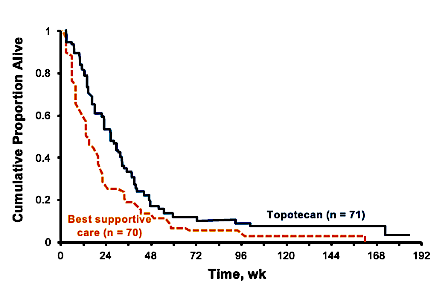 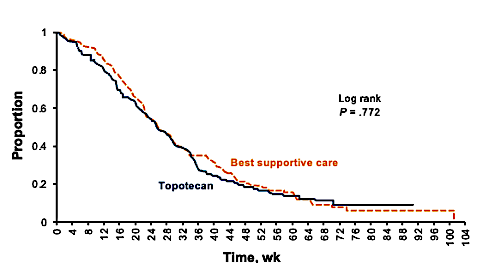 CAV, cyclophosphamide, doxorubicin, vincristine. 
1. O’Brien MER, et al. J Clin Oncol. 2006;24:5441-7; 2. Pawel JV, et al. J Clin Oncol. 1999;17:658-67.
Topotecan: Safety in SCLC
O’Brien MER, et al
Pawel JV, et al
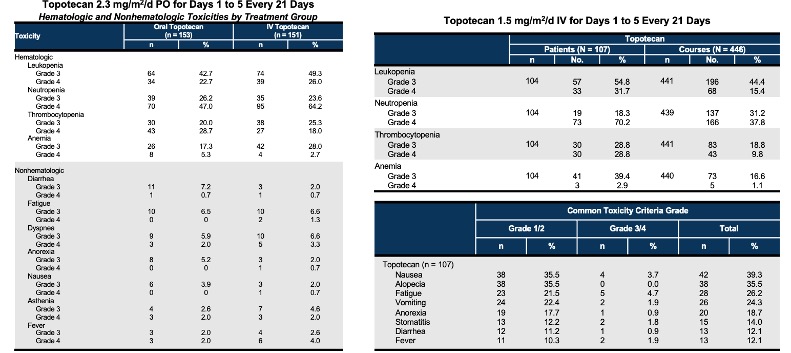 O’Brien MER, et al. J Clin Oncol. 2006;24:5441-7; Pawel JV, et al. J Clin Oncol. 1999;17:658-67.
Platinum Doublet Rechallenge Versus Topotecan in SCLC
Topotecan (2.7 mo; 90% CI, 2.3-3.2)
Combination chemotherapy 
(4.7 mo; 90% CI, 3.9-5.5)
HR = 0.57 (90% CI, 0.41-0.73)
Log-rank P = .0041
Topotecan
Combination chemotherapy
OS, %
PFS, %
Time, mo
Time, mo
High rates of crossover, almost 40% in the topotecan group
CI, confidence interval; HR, hazard ratio; PFS, progression-free survival. 
Baize N, et al. Lancet Oncol. 2020;21:1224-33.
Lurbinectedin – A Selective Inhibitor of Oncogenic Transcription
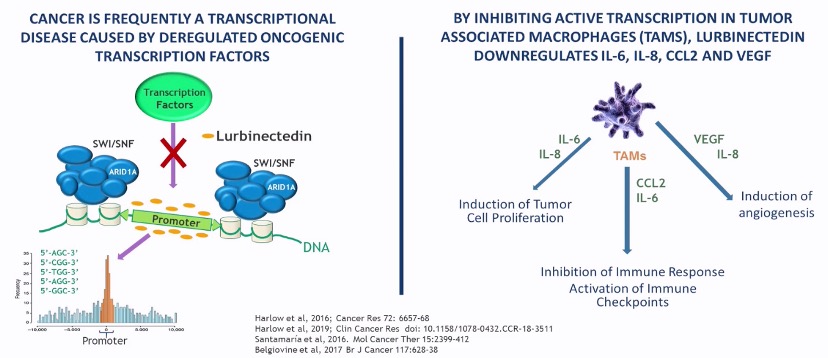 IL, interleukin; SWI/SNF, SWItch/sucrose nonfermenting; TAM, tumor-associated macrophage; VEGF, vascular endothelial growth factor. 
Harlow ML, et al. Cancer Res. 2016;72:6657-68; Santamaria G, et al. Mol Cancer Ther. 2016;15:2399-412; Belgiovine C, et al. Br J Cancer. 2017;117:628-38; Harlow ML, et al. Clin Cancer Res. 2019;25(11):3417-29; Trigo J, et al. Lancet Oncol. 2020;21(5):645-54.
Lurbinectedin as a Single Agent in Second Line SCLC: Phase II BASKET Trial
CNS, central nervous system; mets, metastasis; ORR, objective response rate; PS, performance status; RECIST, response evaluation criteria in solid tumors.
Trigo J, et al. Lancet Oncol. 2020;21(5):645-54.
Lurbinectedin: Efficacy in SCLC
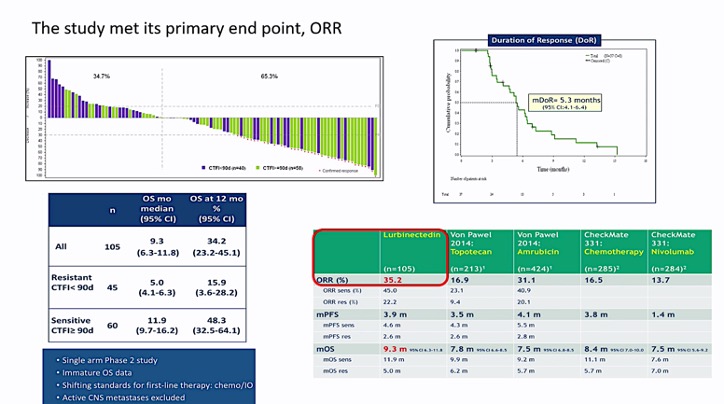 IO, immuno-oncology; mDOR, median duration of response; mOS, median overall survival; mPFS, median progression-free survival; OS, overall survival.
Trigo J, et al. Lancet Oncol. 2020;21(5):645-54.
Activity of Lurbinectedin in Patients with SCLC and CTFI ≥90 Days or ≥180 Days
DCR, disease control rate; IA, investigator assessment; IRC, independent review committee. 
Subbiah V, et al. Lung Cancer. 2020;150:90-6.; Subbiah V, et al. NASLC 2020. Abstract MO01.10.
Outcomes with Lurbinectedin in Patients Assessed as Responders by IA
NR, not reached.
Subbiah V, et al. NACLC 2020. Abstract MO01.08.
Lurbinectedin: Safety in SCLC
Trigo J, et al. Lancet Oncol. 2020;21(5):645-54.
Analysis of Patients with Relapsed SCLC Receiving Lurbinectedin in the Phase 3 ATLANTIS Trial
Baseline Characteristics
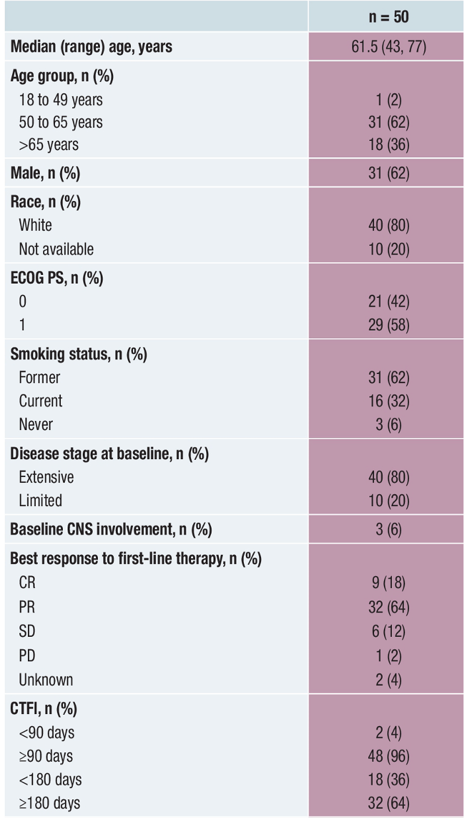 CR, complete response; G-CSF, granulocyte-colony stimulating factor; PD, progressive disease; PR, partial response; SD, stable disease.
Navarro A, et al. J Clin. Oncol. 2022;40(16_suppl). Abstract 8524.
Analysis of Patients with Relapsed SCLC Receiving Lurbinectedin in the Phase 3 ATLANTIS Trial
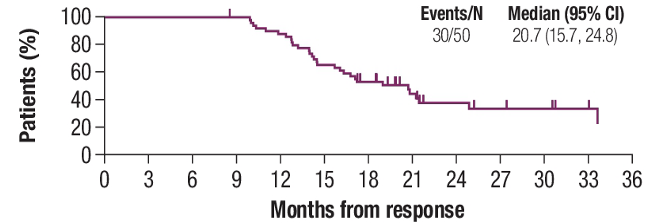 Navarro A, et al. J Clin. Oncol. 2022;40(16_suppl). Abstract 8524.
Clinical Course: Second-Line Treatment
The patient was initiated on lurbinectedin
Patient tolerated treatment well, but progression was noted after four cycles of lurbinectedin with an increasing number of hepatic metastases and mediastinal adenopathy
Patient remains with preserved PS and inquires about other treatment options
Efficacy of Platinum Given after Lurbinectedin: Post Hoc Exploratory Analysis
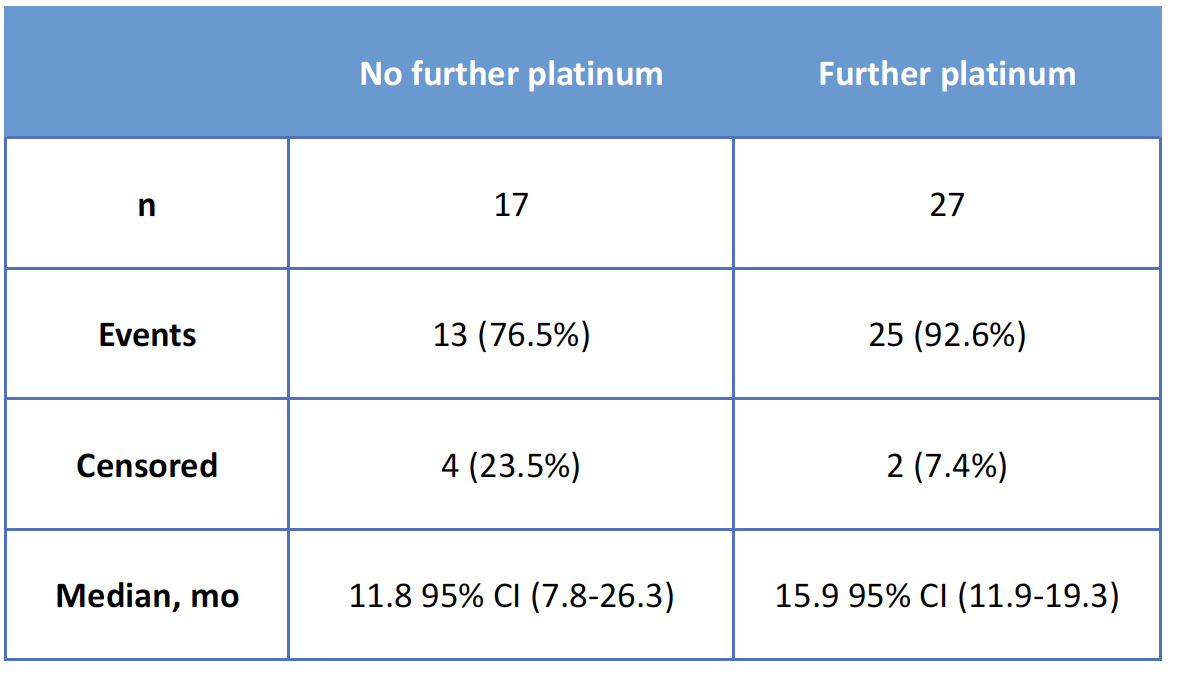 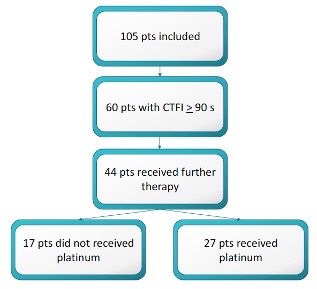 Trigo J, et al. WCLC 2023. Abstract EP13.07-06.
Take Home Points
Treatment for patients with SCLC in the relapsed setting needs to be individualized.
Platinum rechallenge is an option for patients with platinum-sensitive disease in the relapsed setting
However, there was no significant difference in OS compared to topotecan 
Lurbinectedin as single agent remains an option for salvage therapy, preferably in platinum-sensitive disease
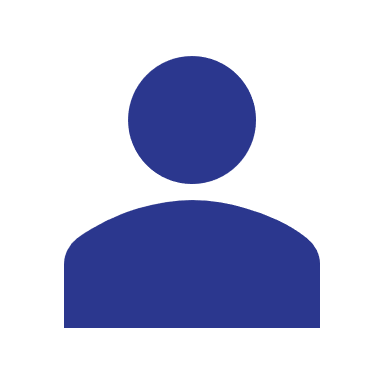 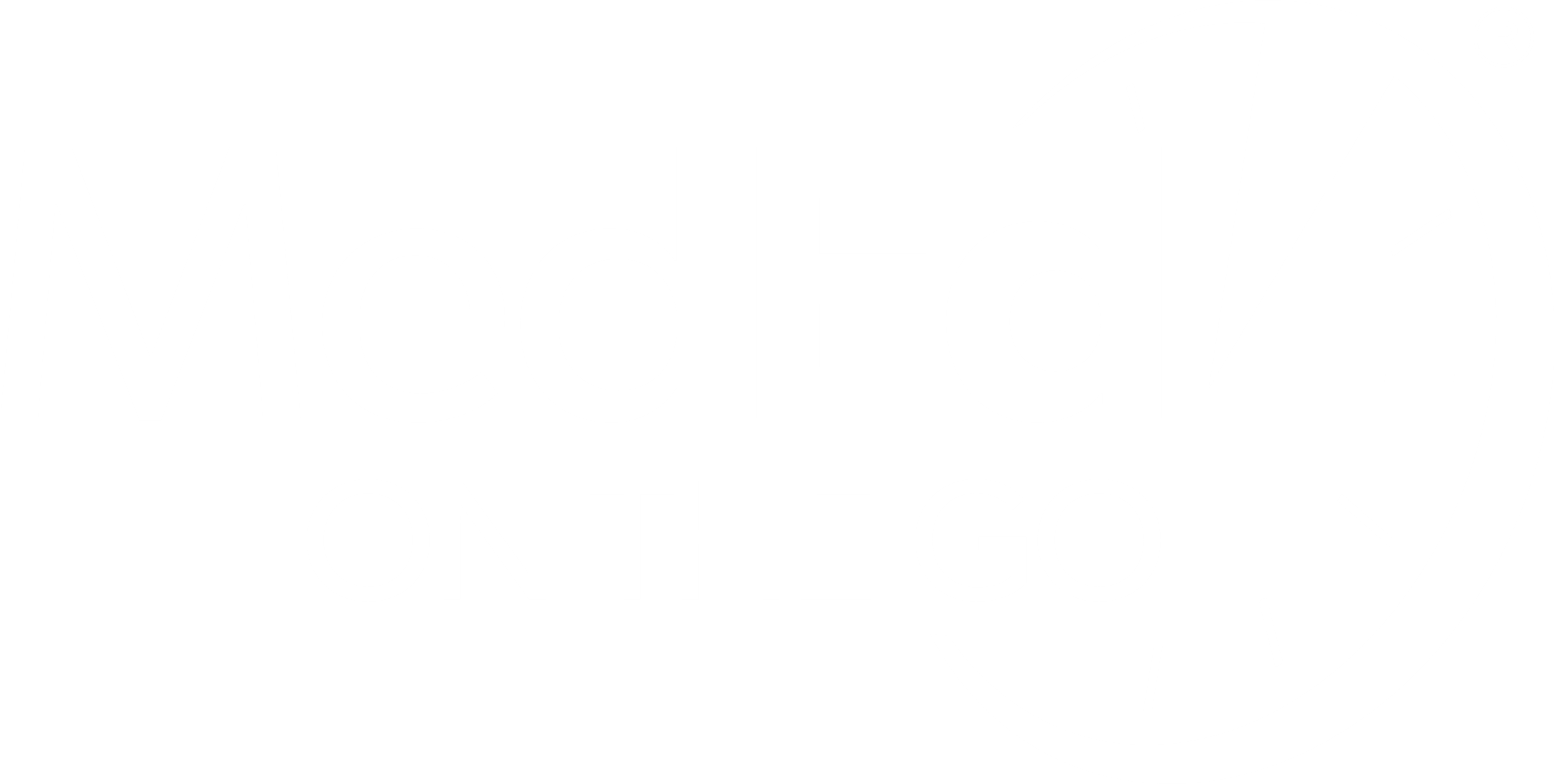 Looking for more resources on this topic?
CME/CE in minutes
Congress highlights
Late-breaking data
Quizzes
Webinars
In-person events
Slides & resources
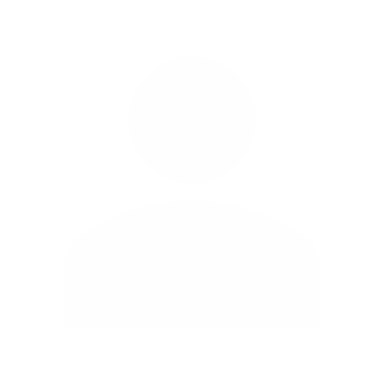 www.MedEdOTG.com